MARKETING MANAGEMENT
UNIT –II
Consumer Behaviour
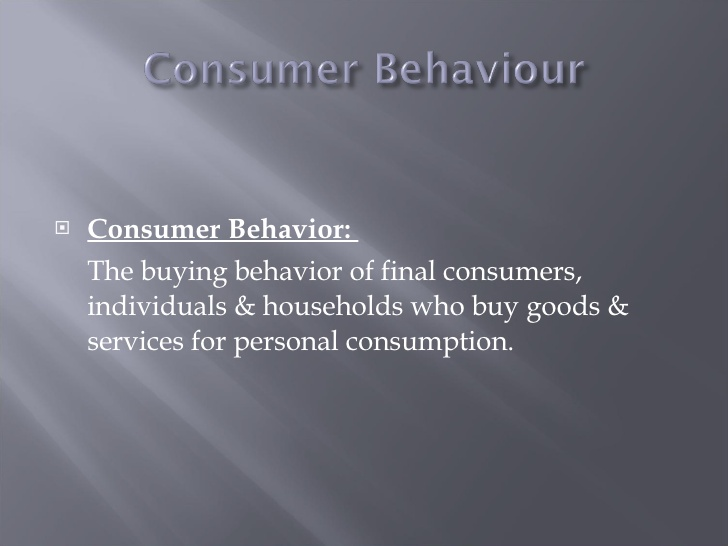 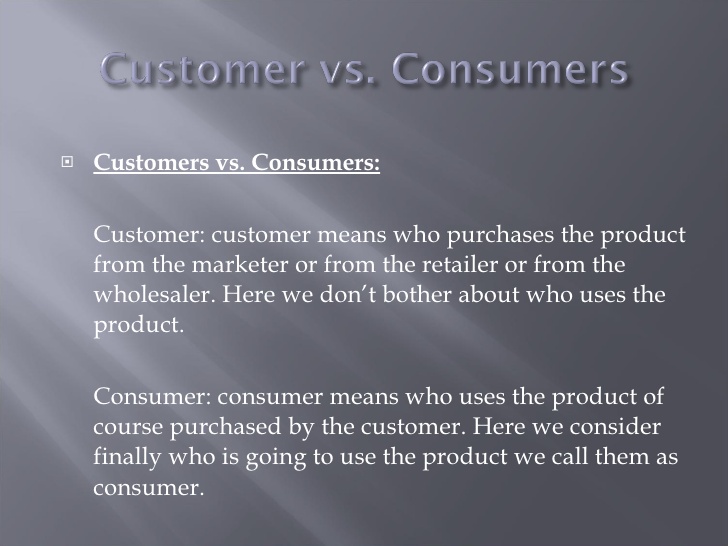 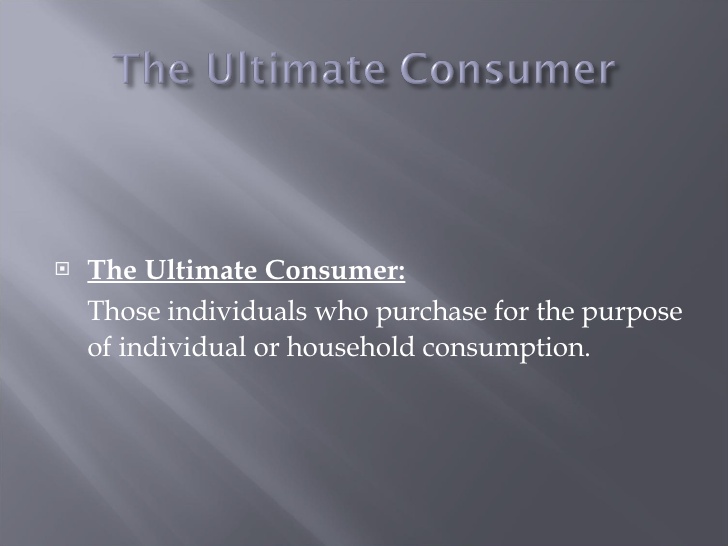 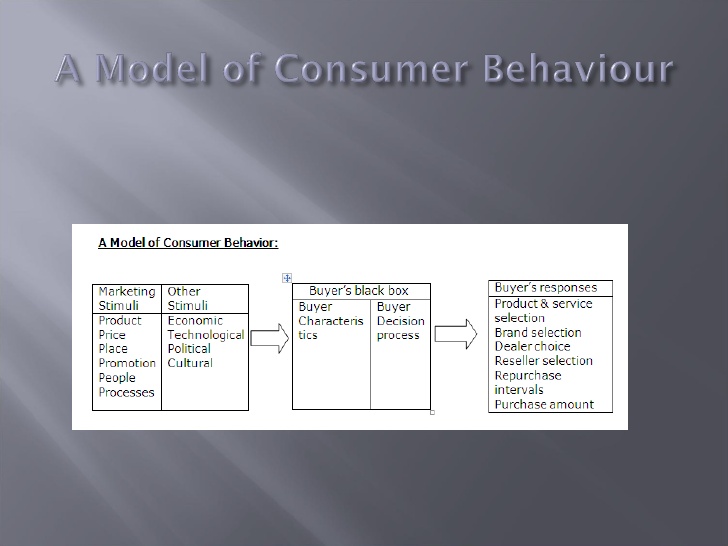 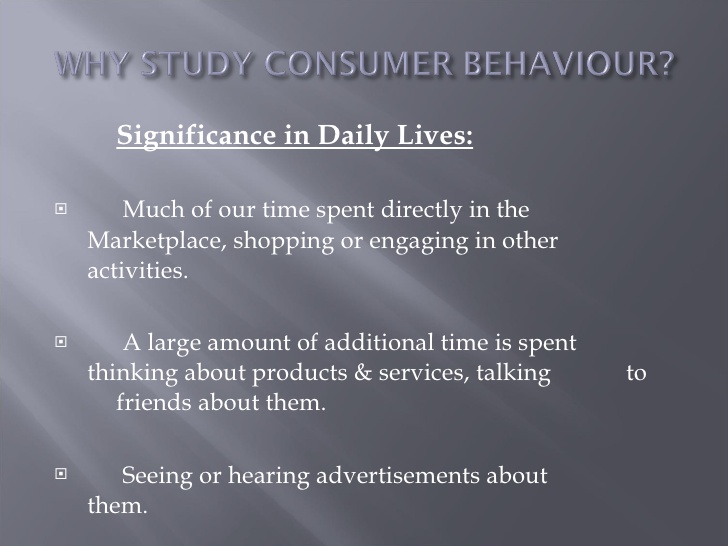 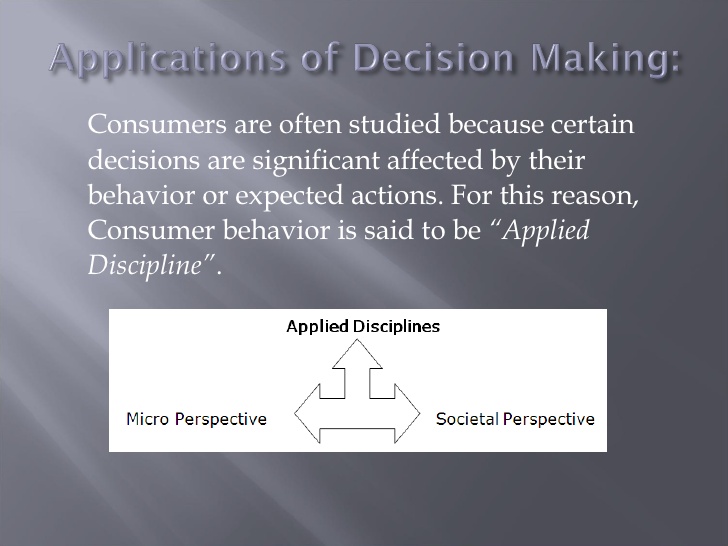 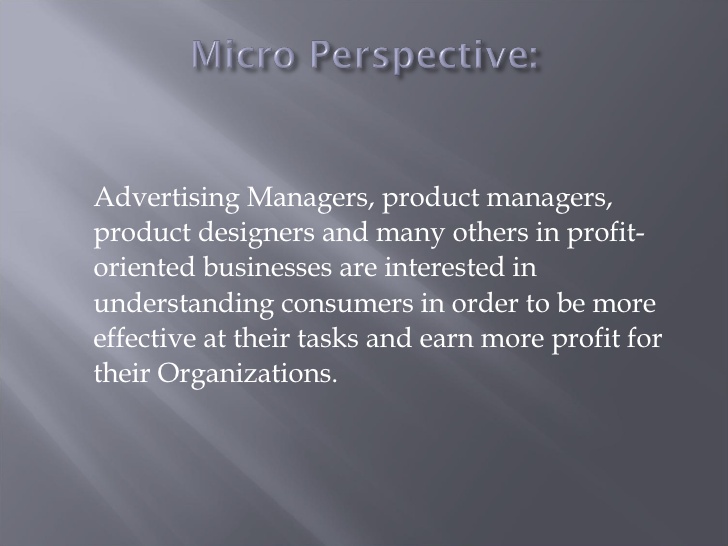 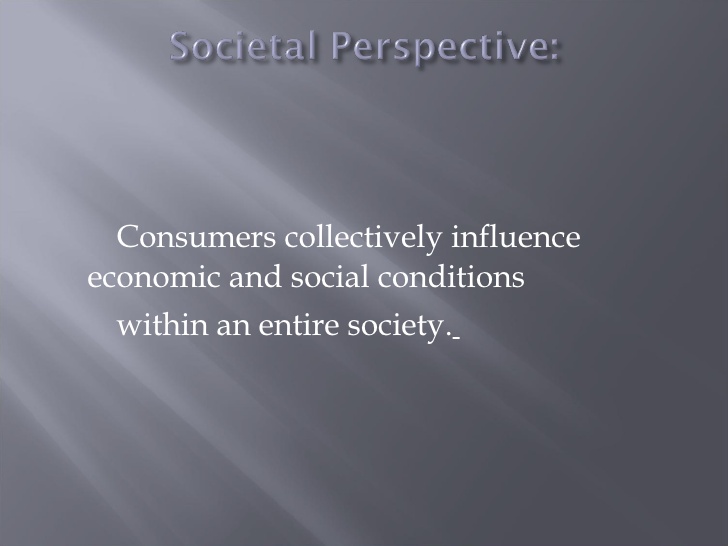 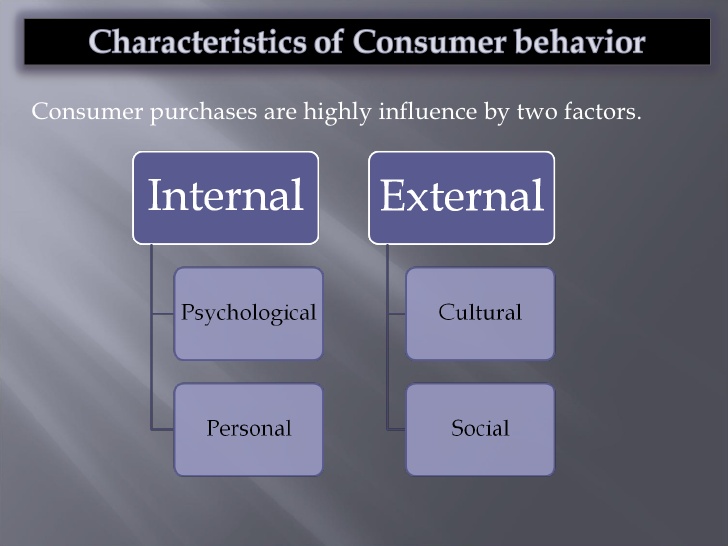 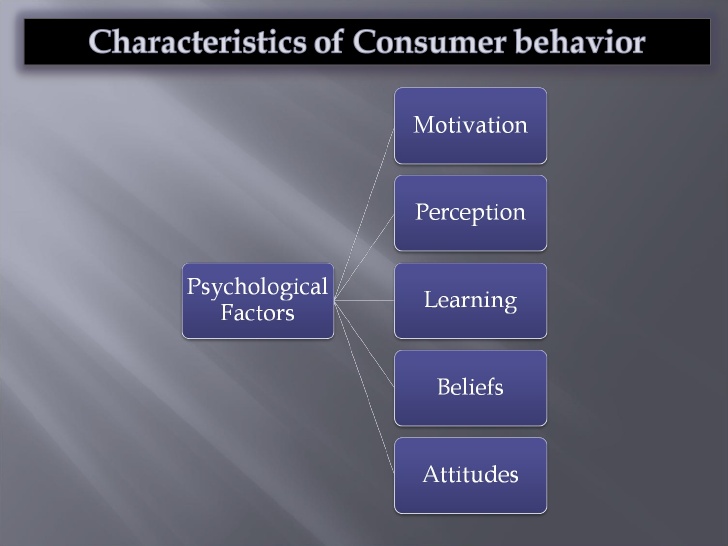 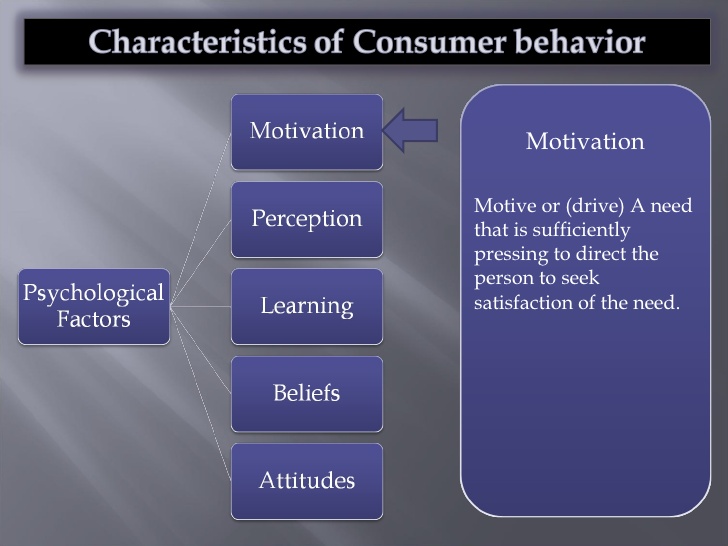 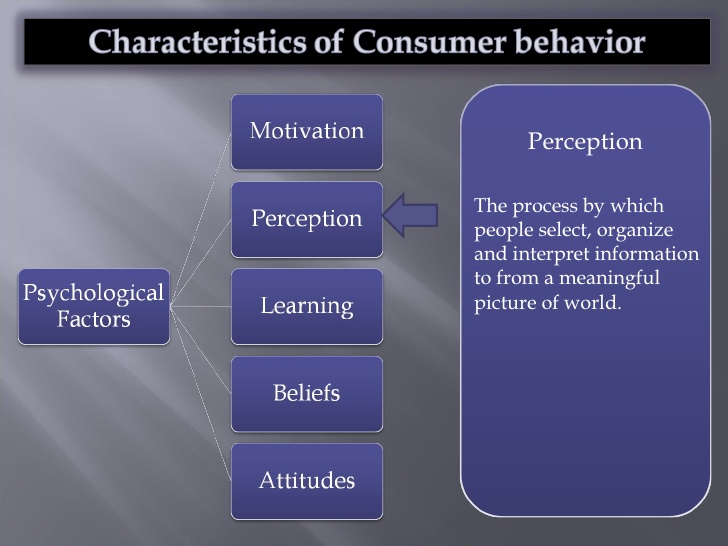 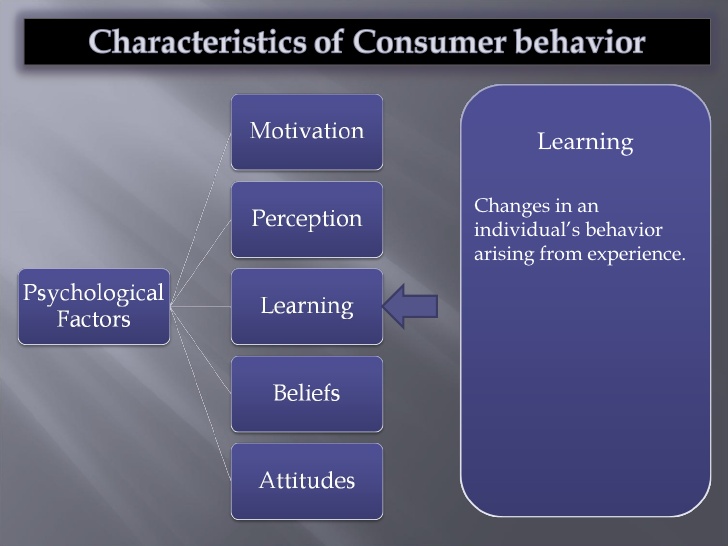 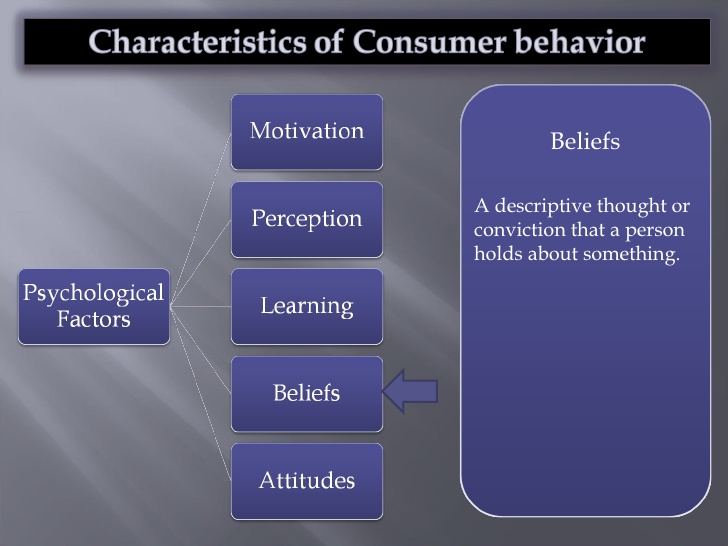 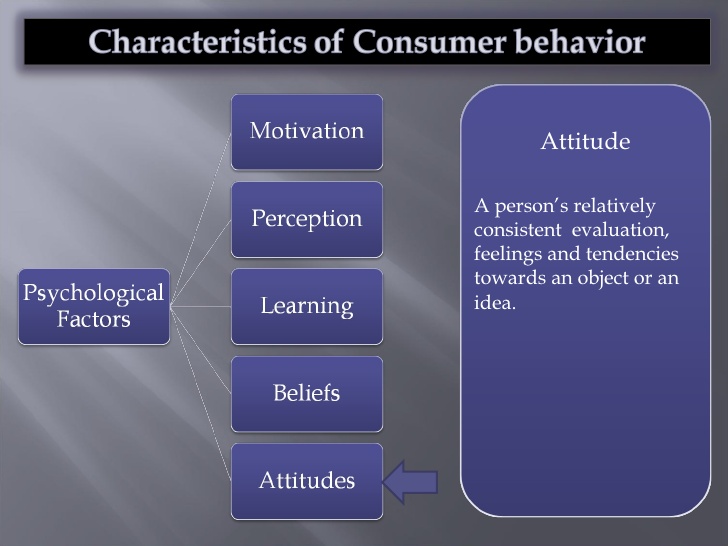 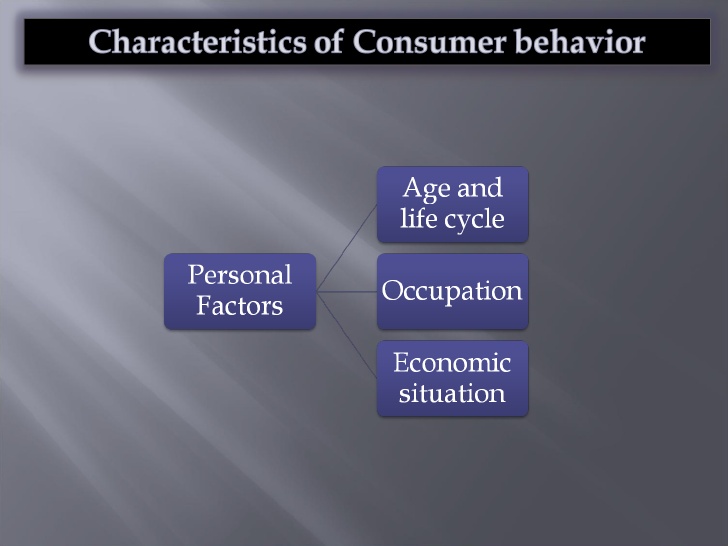 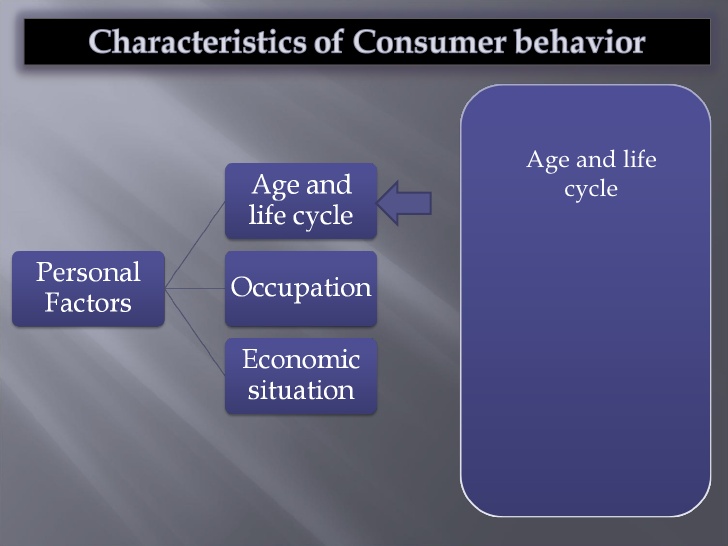 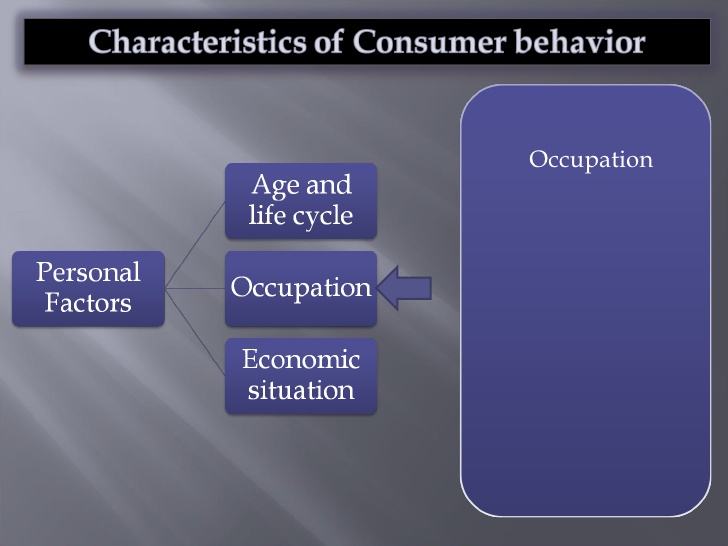 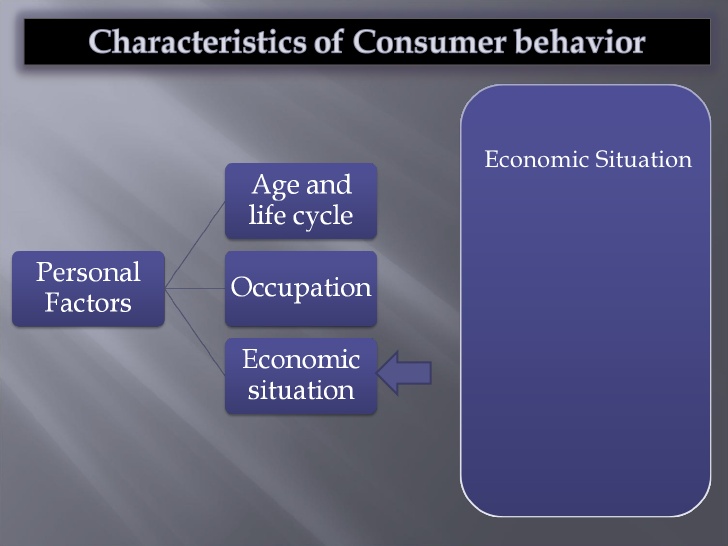 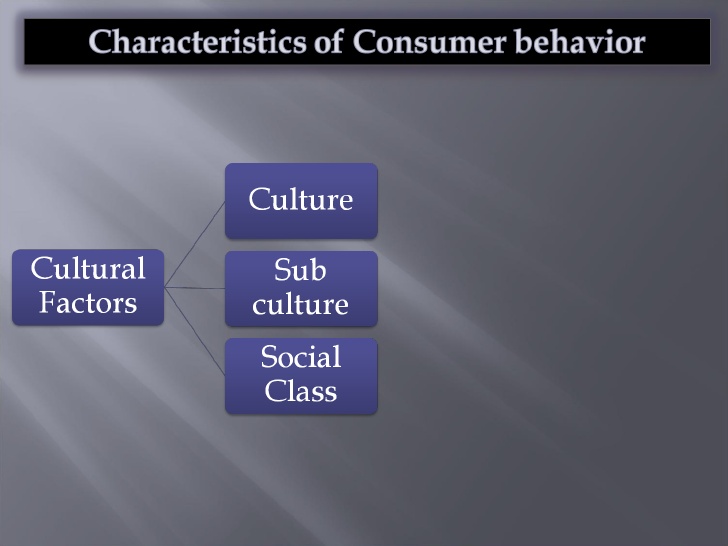 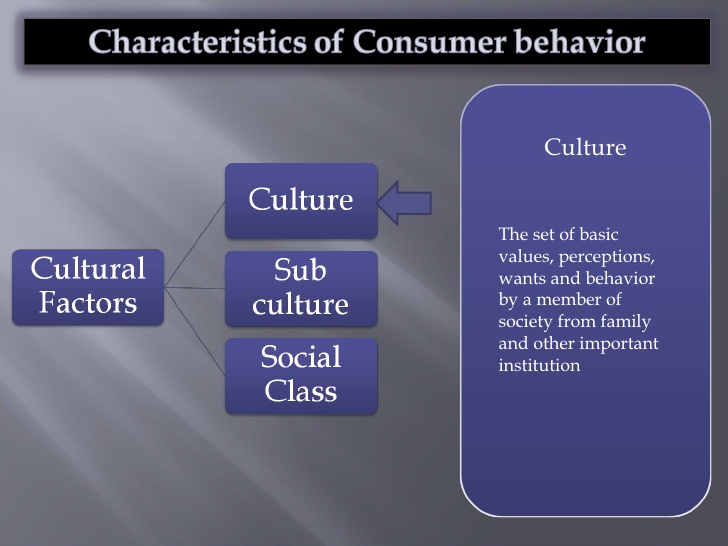 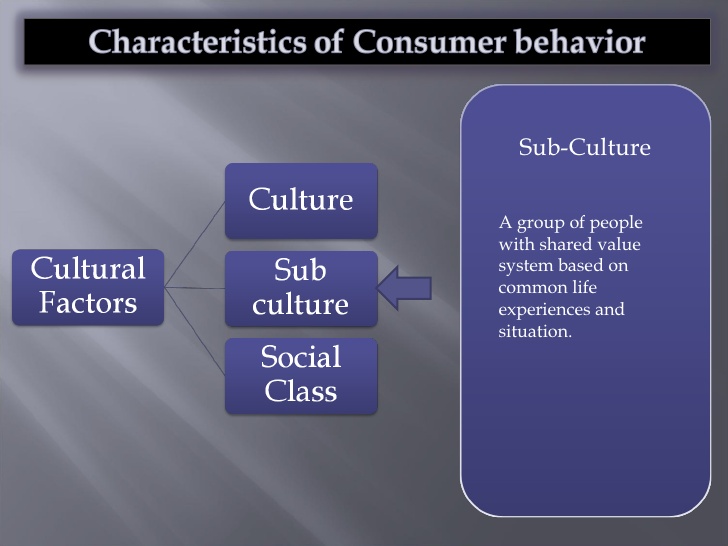 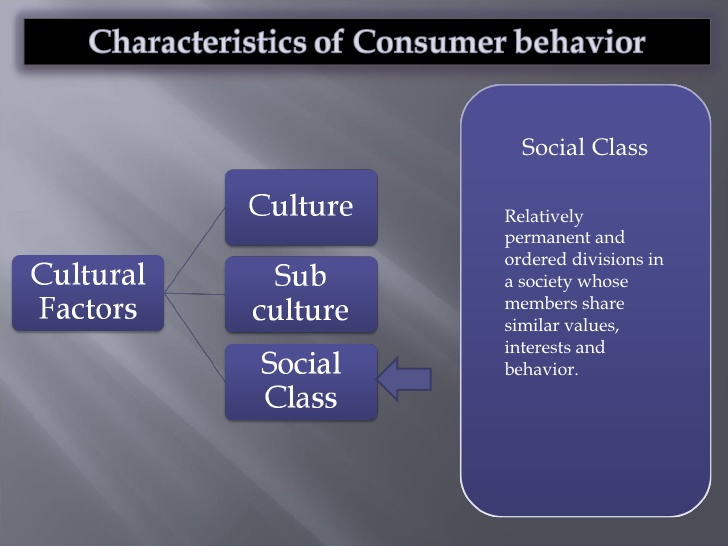 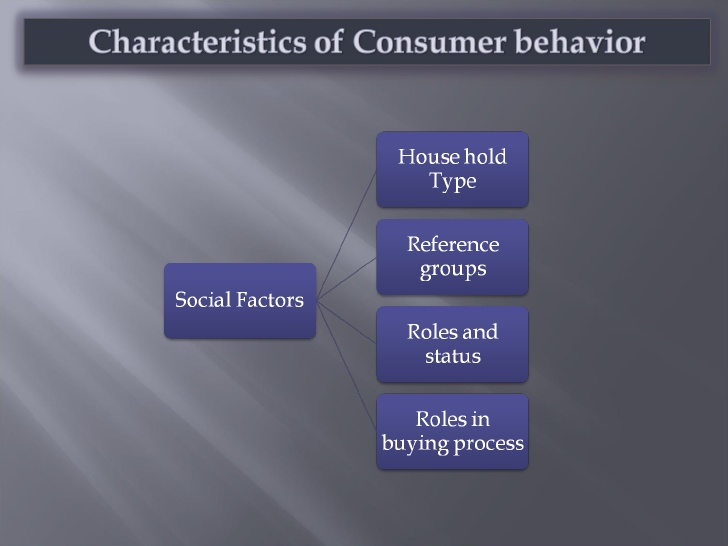 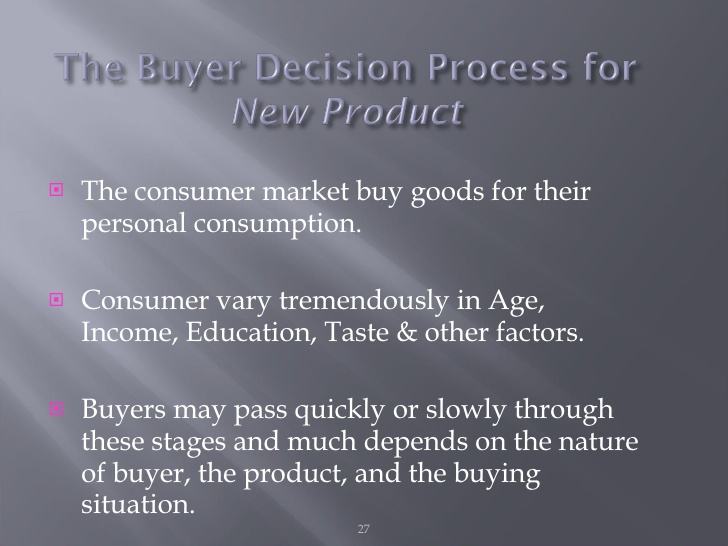 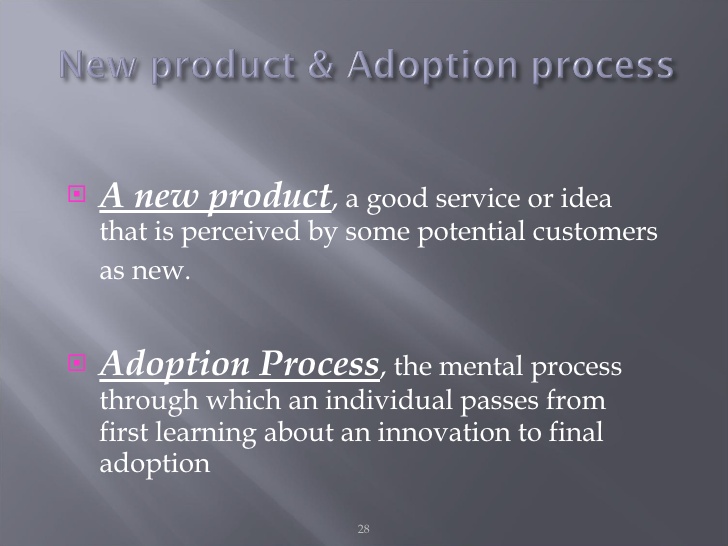 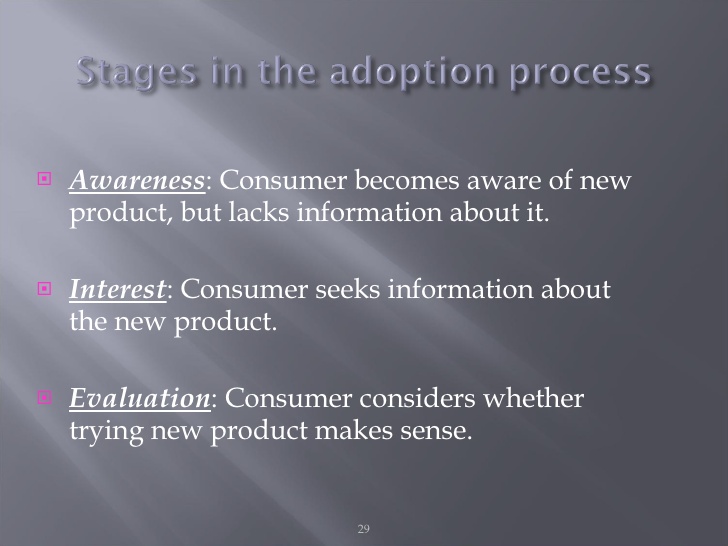 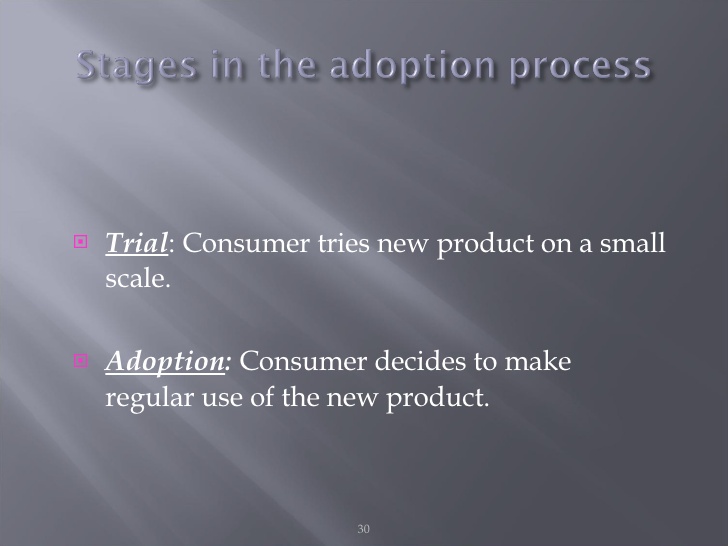 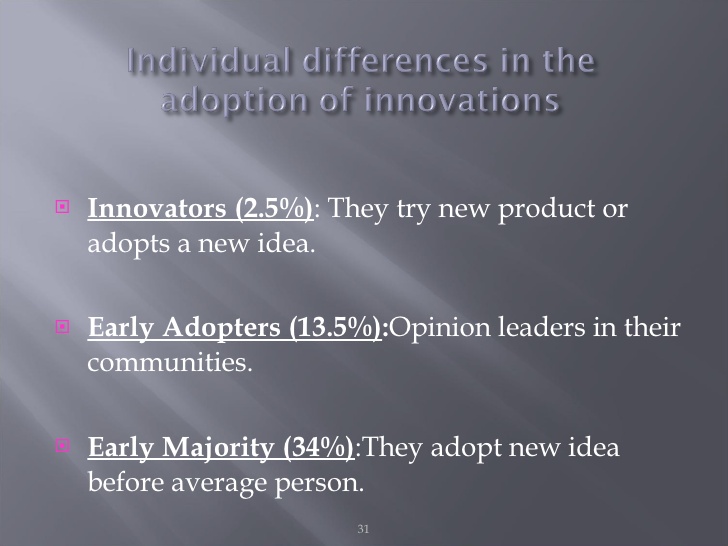 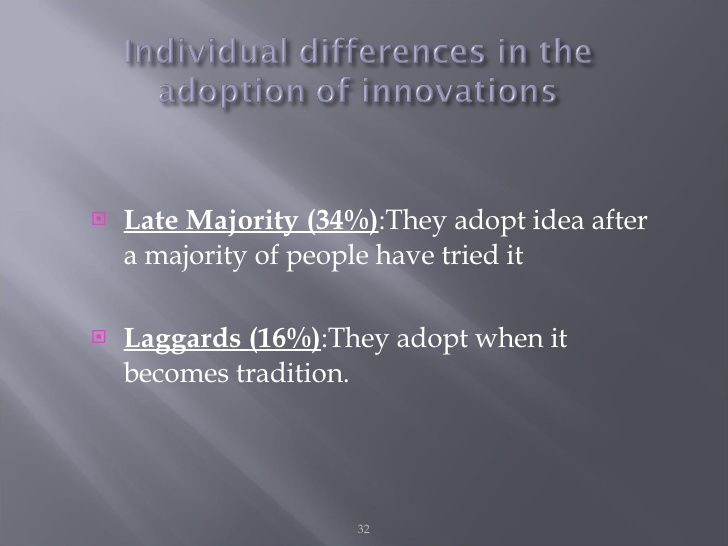 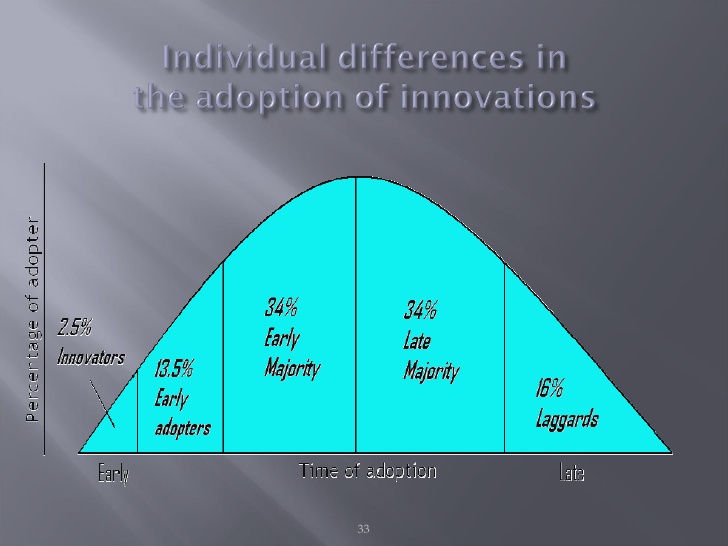 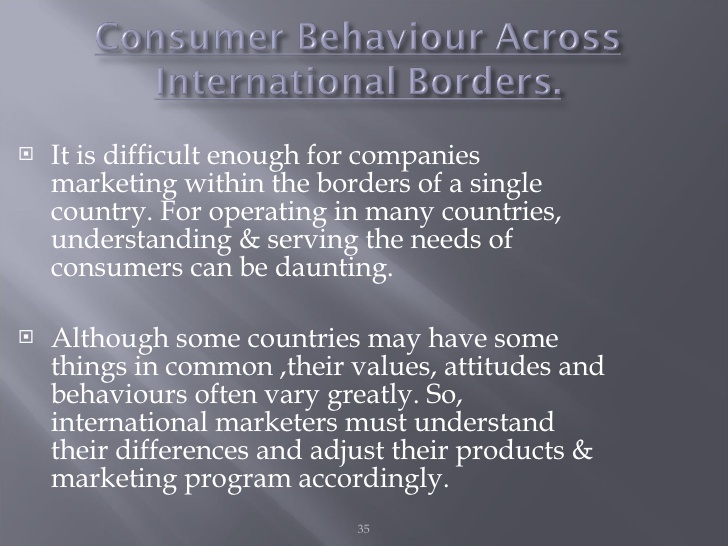 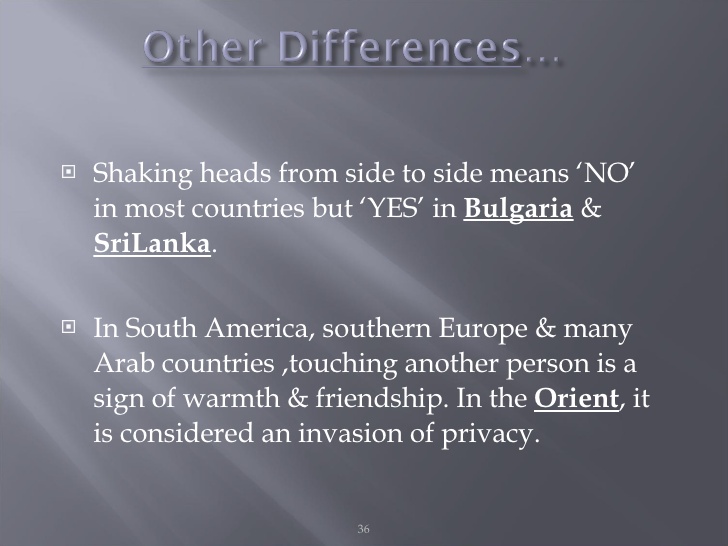 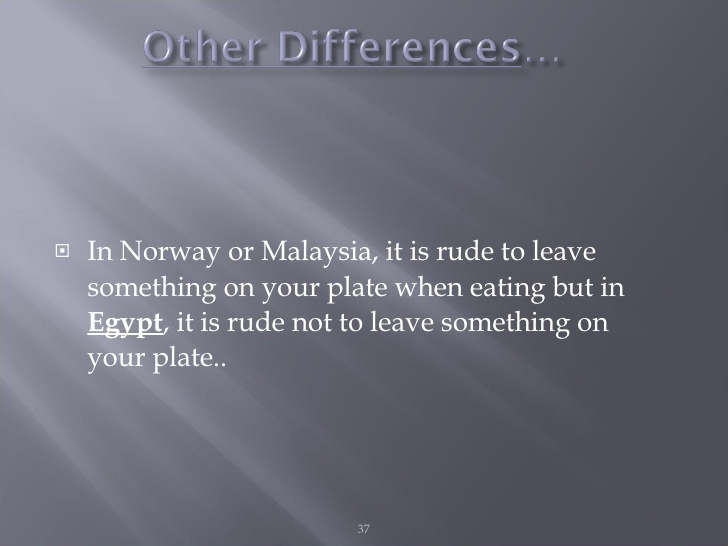 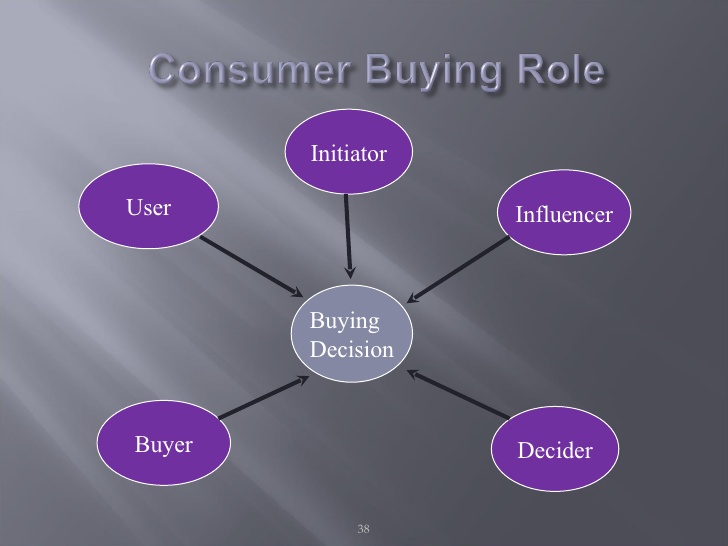 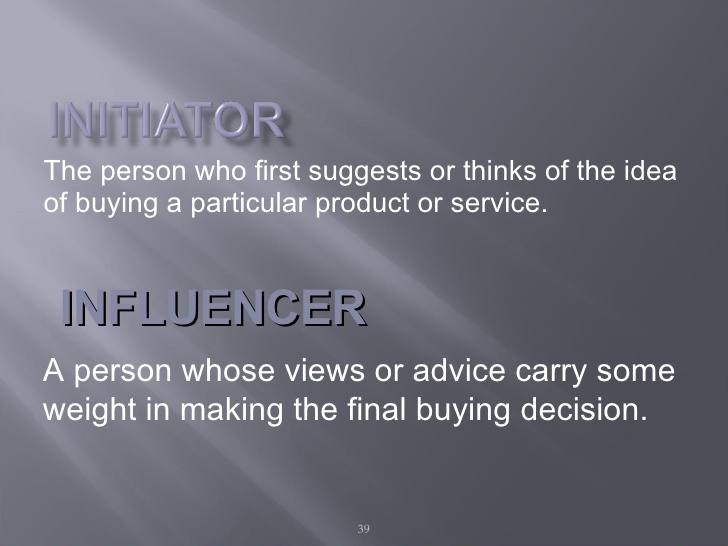 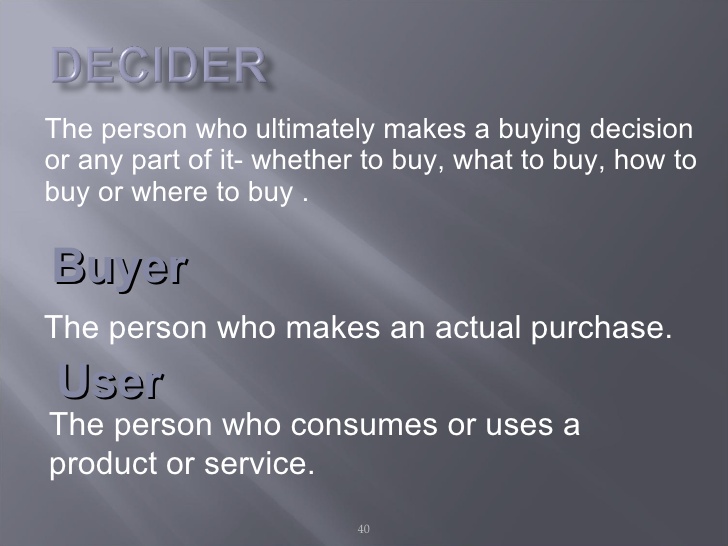 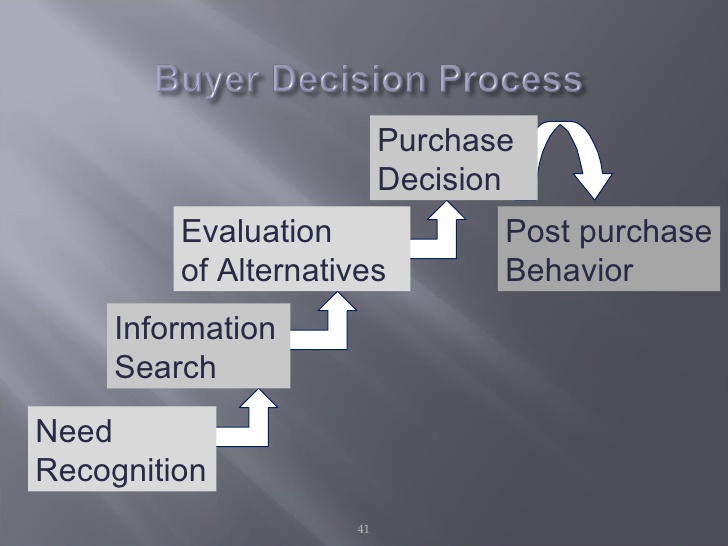 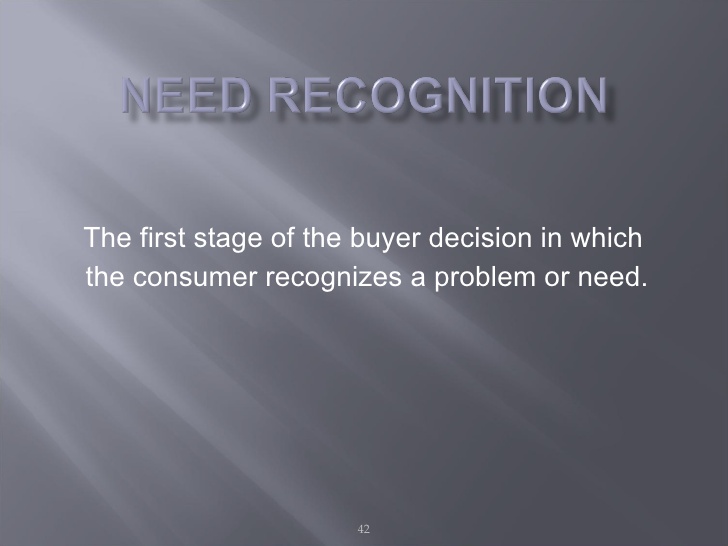 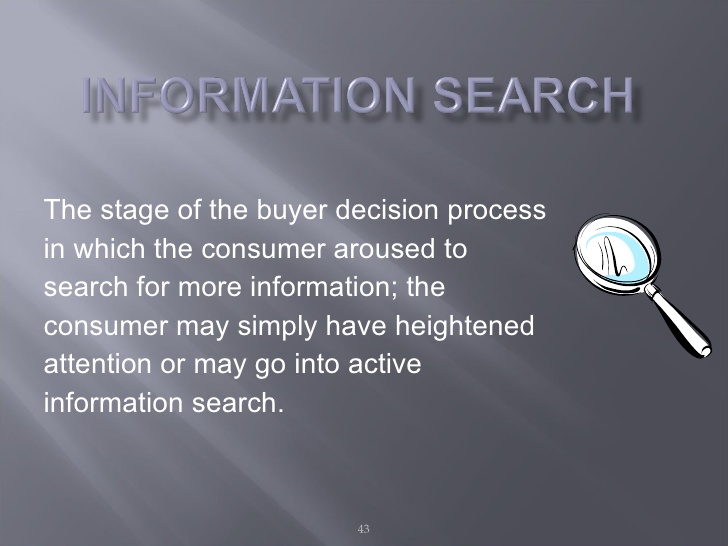 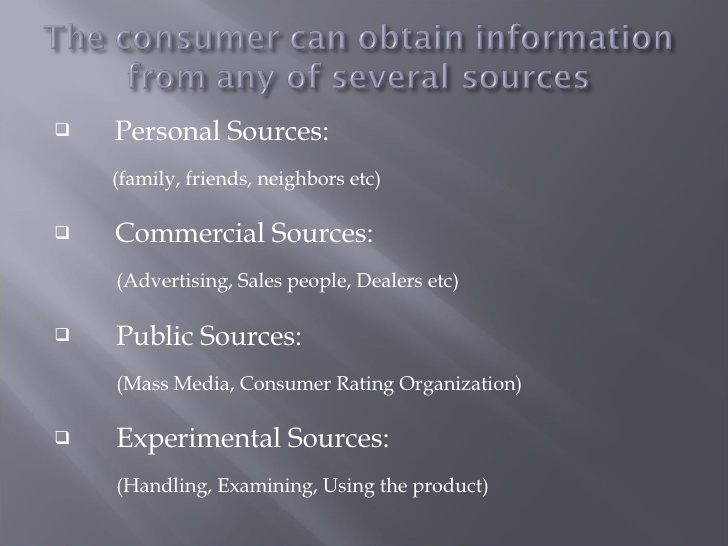 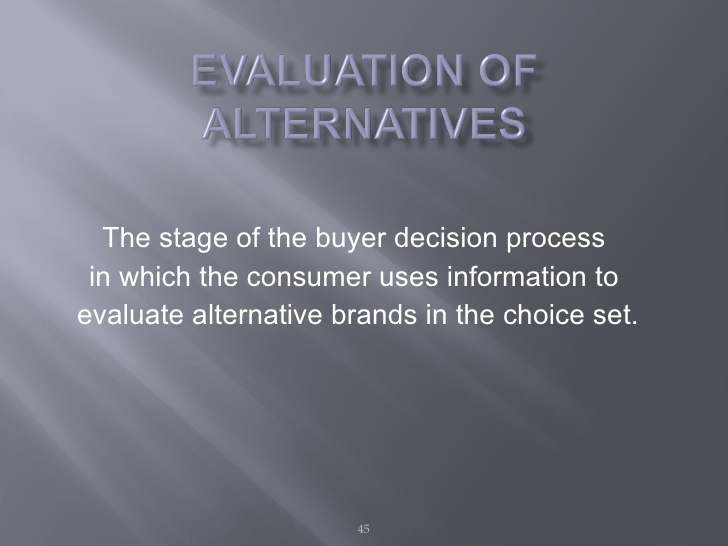 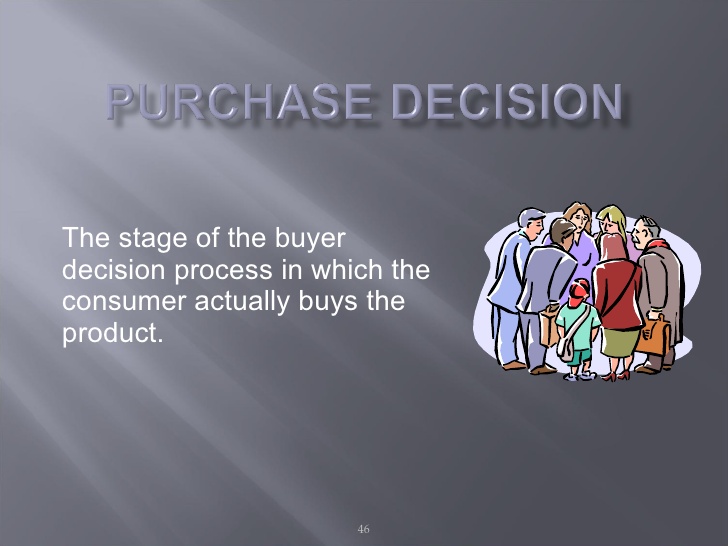 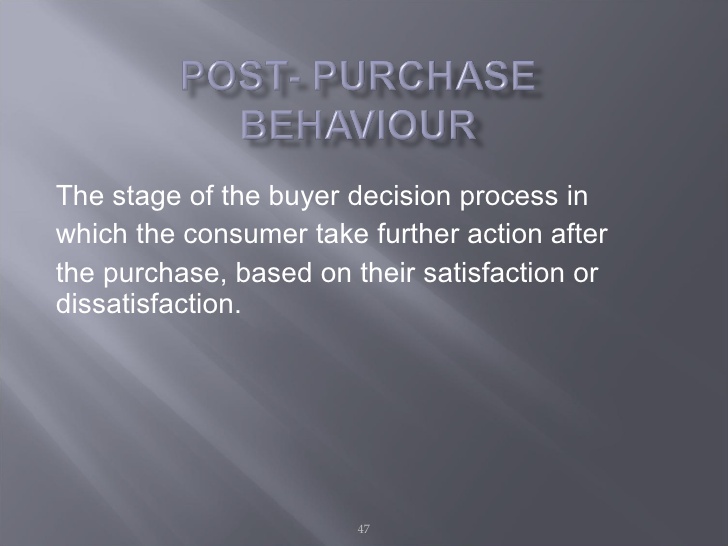 THANK YOU